Amendment Process:
Step One:
Step One:
Step Two:
Step Two:
BILL TO LAW!
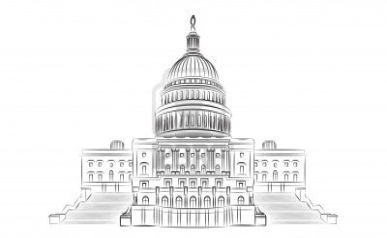 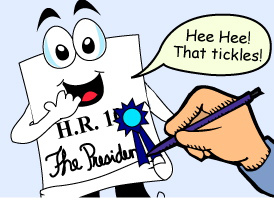